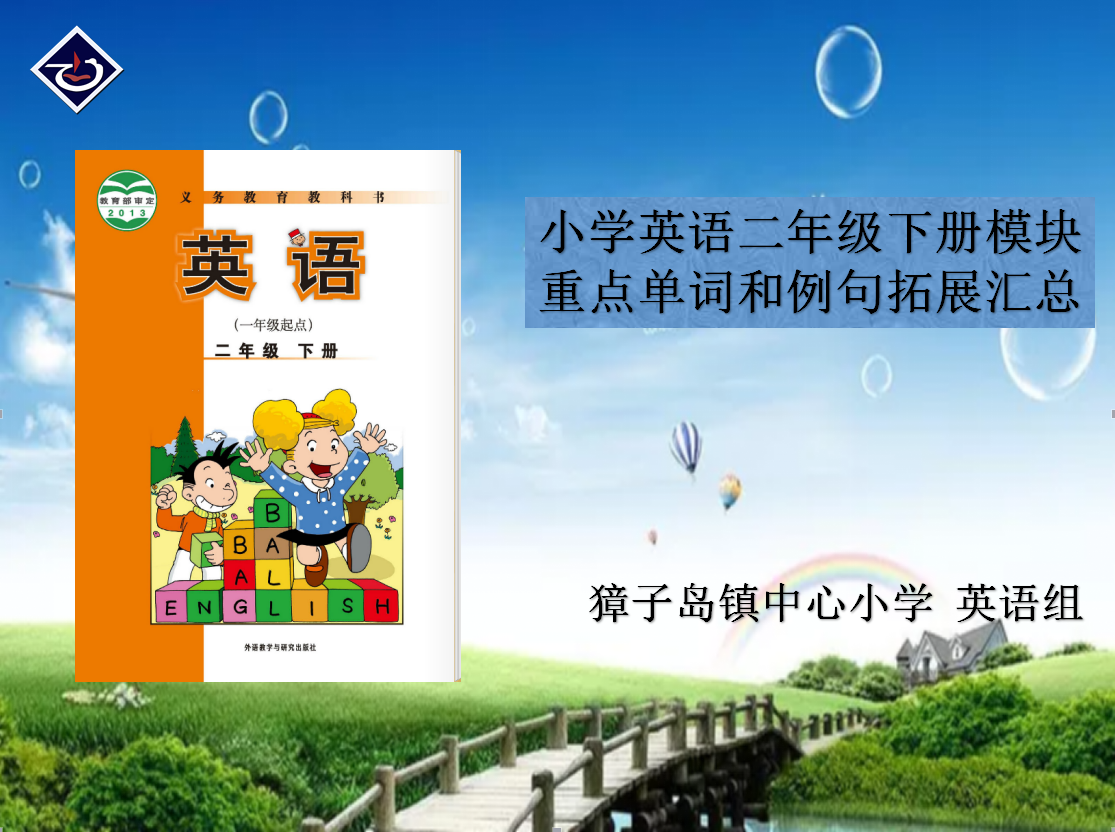 Module 1 Weather
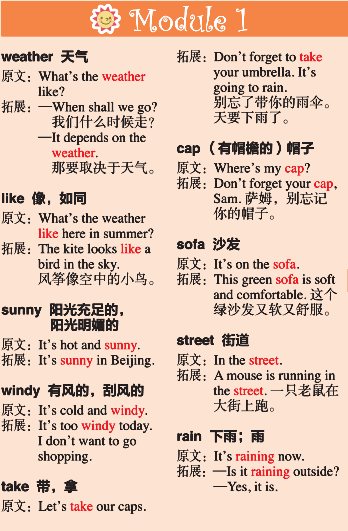 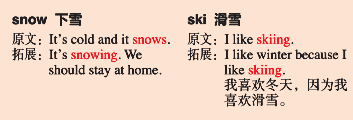 Module 2 Family and activities
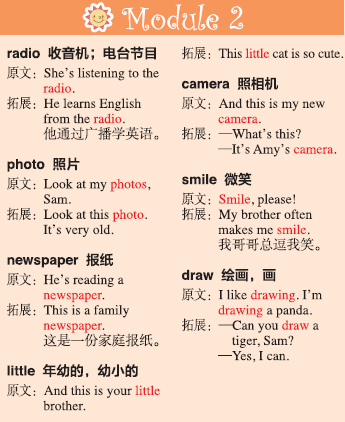 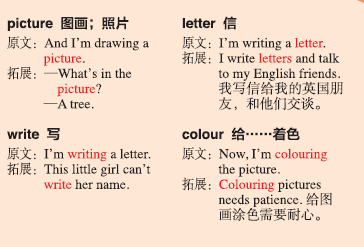 Module 3 Activities
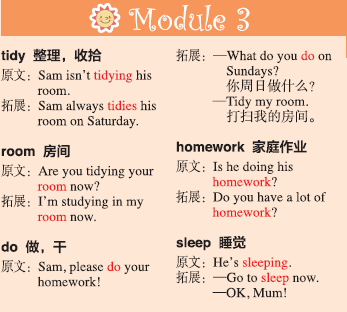 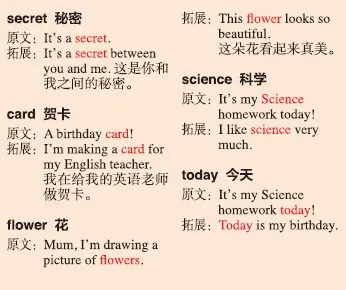 Module 4   Telephone
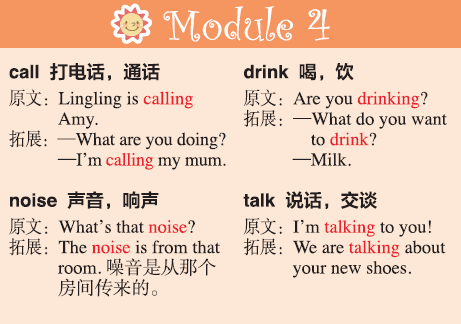 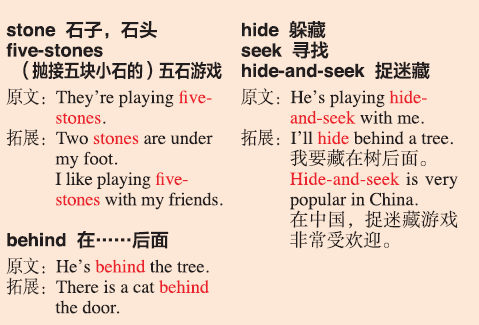 Module 5   Games
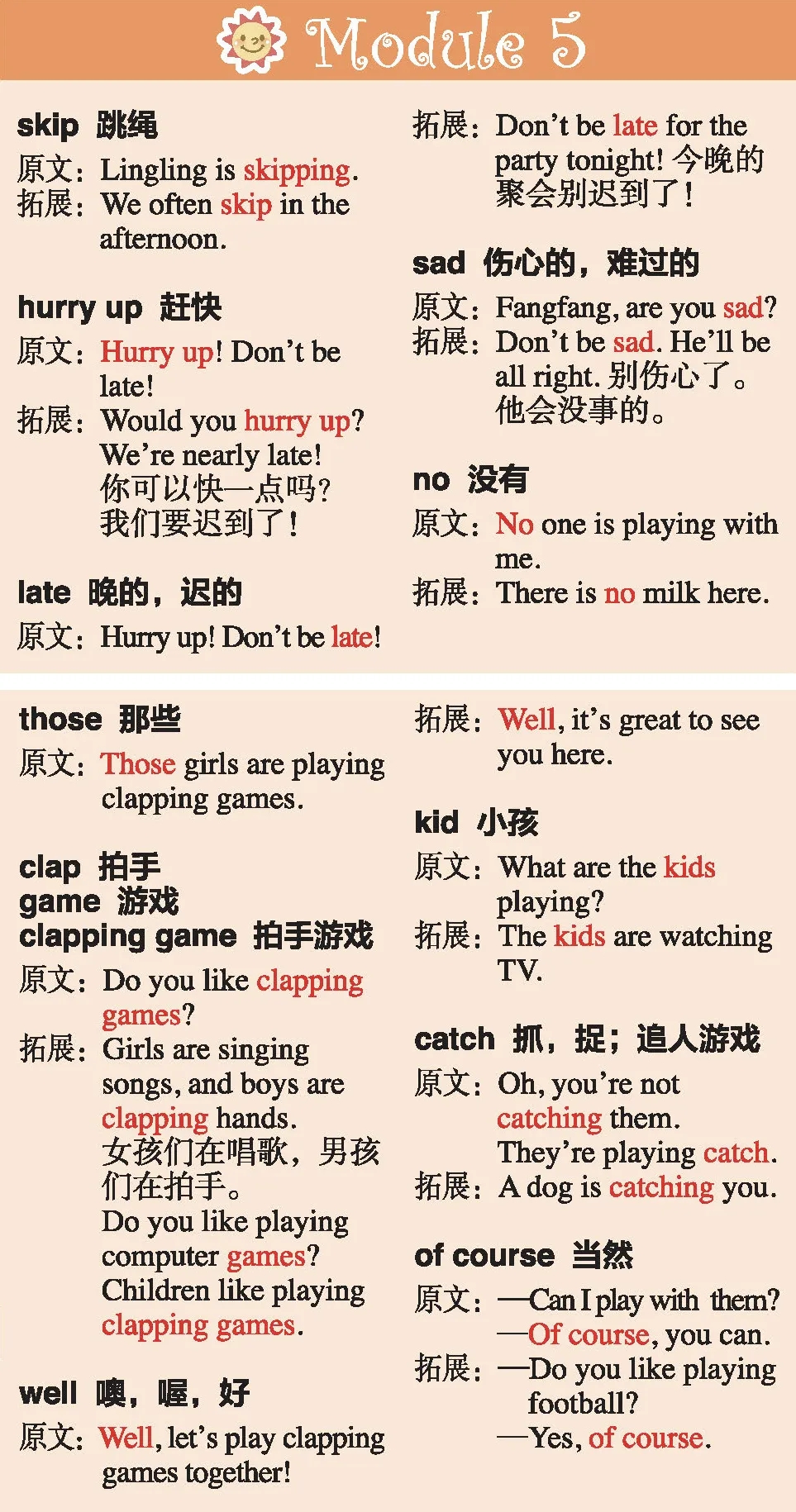 Module 6   Routines
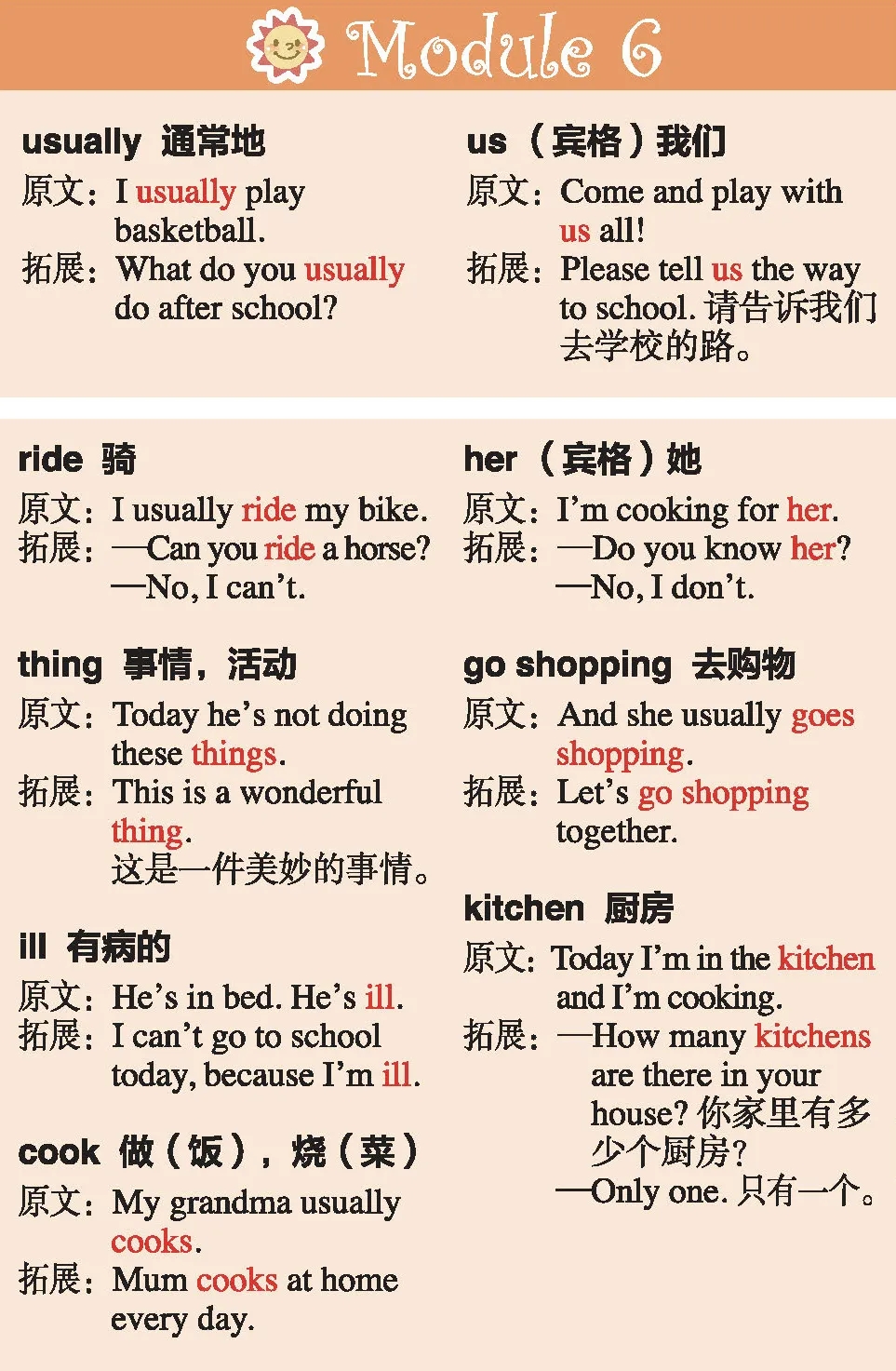 Module 7   Children’s Day
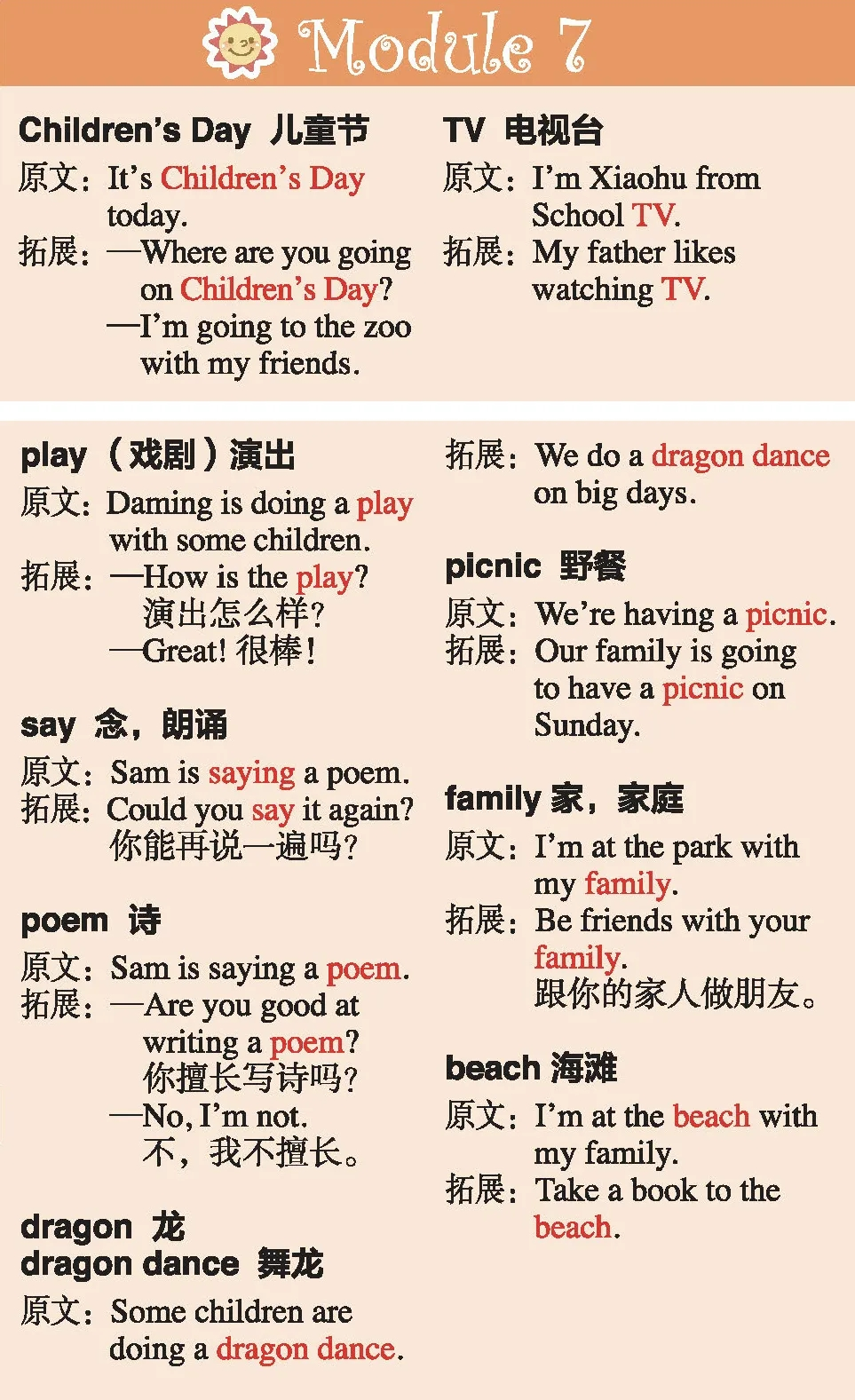 Module 8  Positions
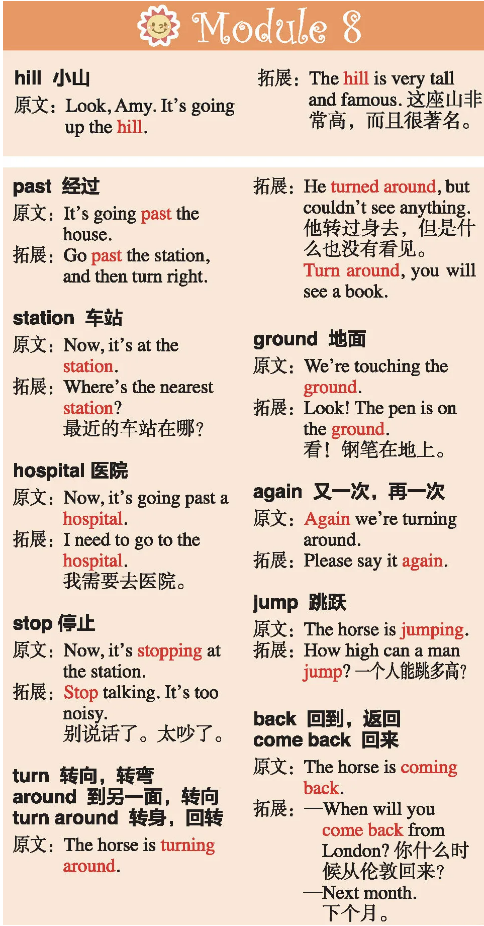 Module 9   Directions
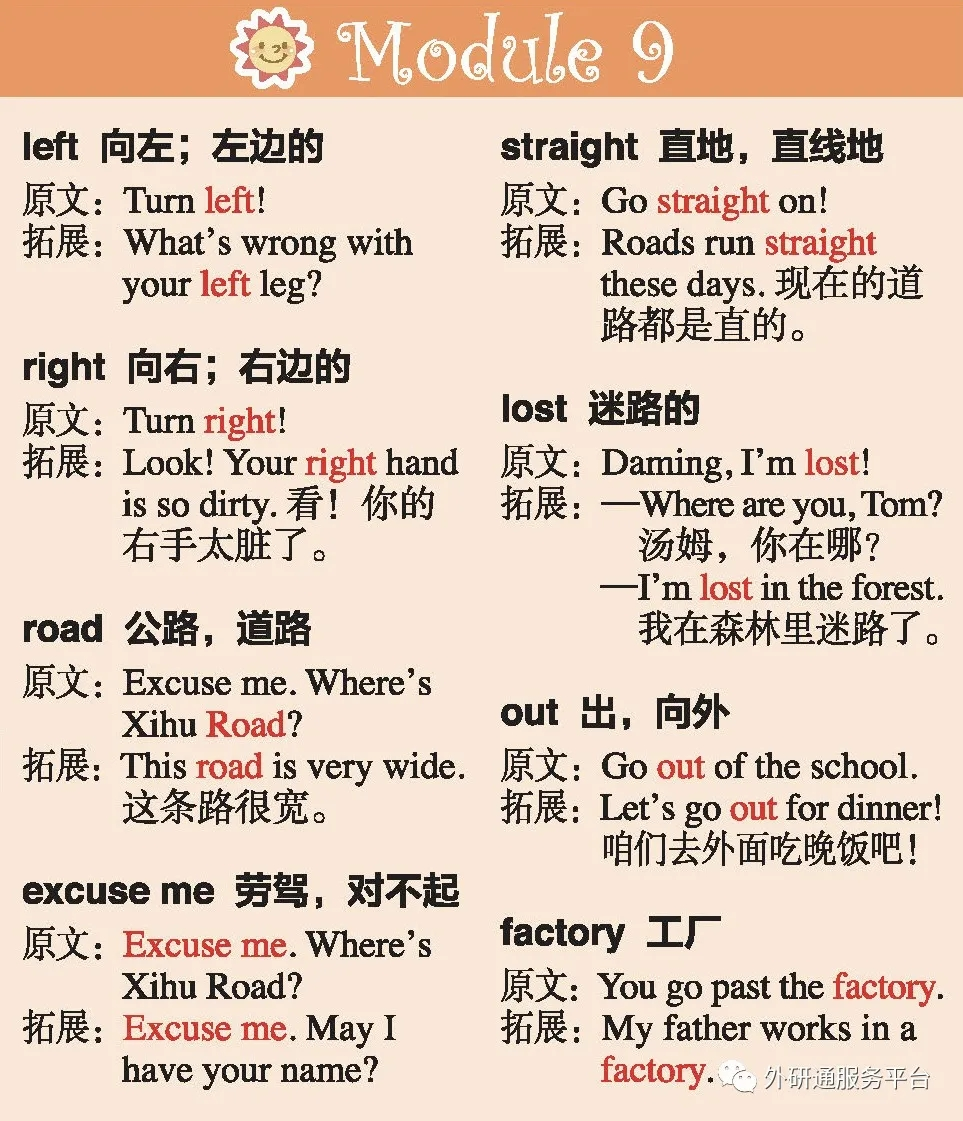